Εκπαίδευση στο Βυζάντιο
Εβίνα Μακράκη Β΄3
Η εκπαίδευση στο Βυζάντιο δεν ήταν υποχρεωτική. Σχολεία, δάσκαλοι και βιβλία ήταν συγκεντρωμένα στις πόλεις, όπου και εκεί απευθύνονταν σε ελάχιστα άτομα. Τα σχολεία ήταν ιδιωτικά ή εκκλησιαστικά, τα παιδιά πήγαιναν σ' αυτά σε ηλικία έξι έως οκτώ ετών και οι γονείς τους πλήρωναν τα δίδακτρα σε είδος ή χρήματα. Μάλιστα τα υψηλά δίδακτρα της ιδιωτικής διδασκαλίας την έκαναν απρόσιτη για τις περισσότερες οικογένειες των Βυζαντινών. Οι βαθμίδες του Βυζαντίου αποστελλόντουσαν από: 
Η προπαιδεία, που αντιστοιχεί στο σημερινό δημοτικό, διαρκούσε 3 ως 4 χρόνια 
Η εγκύκλιος παιδεία, που αντιστοιχεί στο γυμνάσιο και το λύκειο, διαρκούσε 4 χρόνια και φοιτούσαν μαθητές από τα 12 ή 14 χρόνια τους.
Το βασικό(προπαιδεία) είχε 4 τάξεις:Στις δυο πρώτες οι μαθητές μάθαιναν να διαβάζουν, να γράφουν και να λογαριάζουν ενώ στις μεγαλύτερες μάθαιναν ορθογραφία, γραμματική, αριθμητική και ιστορίες από την Αγία Γραφή, τον Όμηρο και τους μύθους του Αισώπου. Στα εκκλησιαστικά σχολεία φοιτούσαν και ορφανά ή μαθητές από άλλες περιοχές δωρεάν.
Τα κορίτσια(από τον 11ο αιώνα και έπειτα άρχισαν το σχολείο) και αρκετά αγόρια δεν πήγαιναν σχολεία. Έμεναν στο σπίτι, βοηθούσαν στις δουλειές και τα διαπαιδαγωγούσαν οι γονείς και οι παππούδες τους. Όσα αγόρια δεν πήγαιναν σχολείο μάθαιναν τέχνες σε ειδικούς τεχνίτες
Τα σχολεία στο Βυζάντιο δεν στεγάζονταν όπως σήμερα σε μεγάλα κτίρια με αυλές και πολλά παράθυρα. Ως αίθουσες διδασκαλίας χρησίμευαν δωμάτια στον περίβολο των εκκλησιών, σε νάρθηκες, όπως επίσης και σε οικήματα κοντά σε μοναστήρια. Στις αίθουσες δεν υπήρχαν θρανία. Υπήρχαν μόνο λίγες ξύλινες ψηλές καρέκλες, τις αναβάθρες, δηλαδή σκαμνάκια. Μερικές φορές τα σχολεία στεγάζονταν μέσα σε εκκλησίες ή μοναστήρια.  Τα παιδιά πήγαιναν στα σχολείο με τα καθημερινά τους ρούχα και έτρωγαν το μεσημέρι εκεί. Μερικοί μαθητές ζούσαν στο σχολείο και άλλοι επέστρεφαν στα σπίτια τους. Ορισμένες φορές οι κακές καιρικές συνθήκες εμπόδιζαν τα παιδιά να πάνε σχολείο.
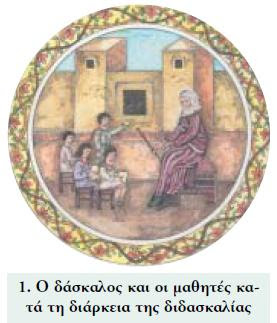 Οι μαθητές έγραφαν με στυλόν ή γραφείον, που είχε μυτερή ακίδα στο ένα άκρο ώστε τα γράμματα να χαράζονται εύκολα, και πεπλατυσμένη στο άλλο για να σβήνουν. Επίσης με κοντύλι κι έσβηναν με σφουγγάρι. Έγραφαν πάνω σε ξύλινες πινακίδες, τα σχεδάρια, σε παπύρους και περγαμηνές που τις κουβαλούσαν στον μάρσιπο, δηλαδή στην τσάντα τους. Πάνω στον πάπυρο και στην περγαμηνή έγραφαν με ένα ειδικά ξυσμένο καλάμι, το κάλαμον, που το βουτούσαν σε μελάνι μαύρο συνήθως. Μαζί τους είχαν ένα μαχαιράκι για να ξύνουν τη μύτη του καλάμου που ήταν χαραγμένη κατά μήκος ώστε να συγκρατεί το μελάνι.
Πολύ συχνές ήταν και οι τιμωρίες, μάλιστα τις περισσότερες φορές έβρισκαν σύμφωνους και τους γονείς που πίστευαν ότι οι σωματικές τιμωρίες ήταν ωφέλιμες για τα παιδιά τους. "Όποιος δε δαρθεί δε μαθαίνει γράμματα" έλεγαν συχνά.
Οι δάσκαλοι δεν είχαν πολλά βιβλία στην κατοχή τους παρά το καθημερινό ενδιαφέρον και την προσωπική ενασχόληση που είχαν μερικοί από αυτούς αντιγράφοντας οι ίδιοι με κόπο κάποια έργα. Σπάνια οι μικρές τους βιβλιοθήκες ξεπερνούσαν σε περιεχόμενο τους είκοσι τόμους. Οι λιγοστοί τυχεροί που κατόρθωναν να συγκροτήσουν μεγάλες βιβλιοθήκες ήταν συνήθως μέλη της αυτοκρατορικής οικογένειας και της αριστοκρατίας ή ακόμα ανώτεροι κληρικοί.
Ξεχωριστή θέση ανάμεσά τους κατέλαβε ο Φώτιος, φιλόλογος με βαθύτατη μόρφωση που έζησε κι έδρασε τον 9ο αιώνα φτάνοντας μέχρι το ανώτατο αξίωμα του Πατριάρχη Κωνσταντινουπόλεως. Η βιβλιοθήκη του θεωρείται μία από τις μεγαλύτερες και περιφημότερες της εποχής του. Συντάκτης πολλών αξιόλογων κειμένων, επιστολών και ενός Λεξικού, ο Φώτιος υπήρξε κατά πολλούς ένας από τους πιο διακεκριμένους καθηγητές της πρωτεύουσας. Πάνω απ’ όλα του οφείλουμε τη διάσωση ενός μεγάλου αριθμού αρχαίων ελληνικών συγγραμμάτων. Παρακινούμενος από την έντονη κλίση του προς αυτά τα θέματα, ο Φώτιος αναζωπύρωσε το ενδιαφέρον των συγχρόνων του για την αρχαιότητα.
Ένας από τους πιο μεγάλους δάσκαλους και ο γνωστότερος, ίσως, μαθηματικός και φιλόσοφος του Βυζαντίου ήταν ο Λέων ο Μαθηματικός. Οι επιδόσεις του στην Άλγεβρα θεωρούνται ακόμα και σήμερα πρωτοπόρες. Ο Λέοντας δίδαξε σε σχολείο της Κωνσταντινούπολης και είχε αξιόλογη προσωπική βιβλιοθήκη. Στον Λέοντα οφείλεται, ανάμεσα σε άλλα, μία από τις σημαντικότερες επινοήσεις της βυζαντινής εποχής, ο οπτικός τηλέγραφος. Ο Λέων κατασκεύασε δύο τέλεια συγχρονισμένα ρολόγια. Τοποθέτησε το ένα στο φρούριο του Λουλού, κοντά στην Ταρσό και το άλλο στο ηλιακόν του Φάρου, στην Κωνσταντινούπολη.
Βιβλιογραφία
http://dimlefkostou.blogspot.com/2017/11/blog-post_15.html